İŞYERİ HEKİMLİĞİ DENEME SINAVI II
1
C
1) Aşağıdakilerden hangisi ilk çağlardaki iş sağlığı sorunları için yanlış bir tanımlamadır?
A) İlk çağlarda çalışanlar daha çok köleler, suçlular ve esirlerdi.
B) Çalışanların hastalanması veya ölmesi doğal kabul edilirdi.
C) Çalışanların sağlığı eski çağlardan beri insanların çok önemsediği bir konudur. 
D) Madencilik eski çağlardan beri var olan tehlikeli bir iş türü oldu.
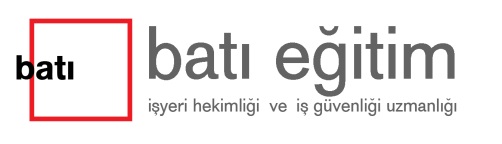 2
D
2) Çalışanların sağlığını tıbbi, teknik ve idari yöntemlerle korumak mümkündür. Aşağıdakilerden hangisi tıbbi birincil koruma yöntemidir?
A) Periyodik sağlık muayeneleri
B) Çalışma ortamında zararlı kimyasal ölçümleri
C) İşçinin görev yerinin değiştirilmesi
D) İşe giriş sağlık muayeneleri
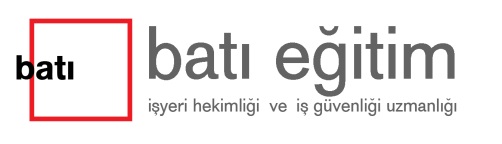 3
C
3) Aşağıdakilerden hangisi kişisel kusurlar içinde yer almaz?
A) Dikkatsizlik			B) Önemsemezlik
C) Zehirli gazlar			D) Dalgınlık
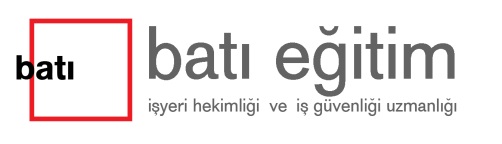 4
D
4) Çalışma hayatı ve sosyal güvenlik konularında ulusal ve uluslararası düzeyde eğitim, araştırma, inceleme, yayın, dokümantasyon ve danışmanlık faaliyetlerinde bulunarak hizmet veren Çalışma Bakanlığı’na bağlı kuruluş hangisidir?
A) SGK		
B) İş Teftiş Kurulu Başkanlığı
C) İSGÜM	
D) ÇASGEM
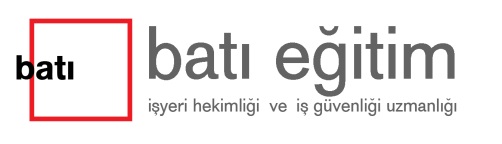 5
B
5) İşçi sağlığı alanında önemli hizmetler veren  uluslararası kuruluşlardan hangisi diğerlerinden daha önce kurulmuştur?
A) Dünya Sağlık Örgütü (WHO) 
B)  Uluslararası Çalışma Örgütü (ILO) 
C) Avrupa İş Sağlığı ve Güvenliği Ajansı (OSHA)
D) A.B.D Ulusal İş Sağlığı ve Güvenliği Ajansı (NIOSH)
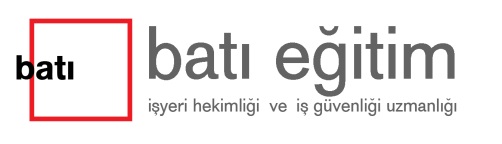 6
C
6) İş sağlığı ve güvenliğini en dolaysız biçimde güvence altına alan “Sosyal Güvenlik Hakkı” nı düzenleyen Anayasa maddesi hangisidir?
A) 17. madde			B) 65. madde
C) 60. madde			D) 50. madde
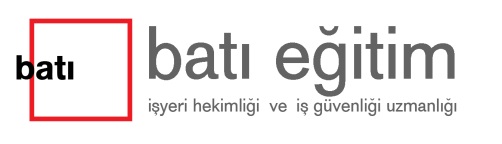 7
Madde 17: Kişinin dokunulmazlığı, maddi ve manevi varlığı
Madde 50: Çalışma şartları ve dinlenme hakkı
Madde 60: Sosyal güvenlik hakkı
Madde 65:  Devletin iktisadi ve sosyal ödevlerinin sınırları
C
7) Aşağıdakilerden hangisi İş kanunu anlamında işveren vekili değildir?
A) İşyeri Hekimi
B) İş Güvenliği Uzmanı
C) Gece vardiyasında çalışan formen
D) Gece vardiyasında çalışan vardiya şefi
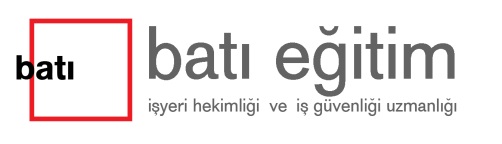 9
4857 İş Kanunu 2. Madde
İşveren adına hareket eden ve işin, işyerinin ve işletmenin yönetiminde görev alan kimselere işveren vekili denir. 
İşveren vekilinin bu sıfatla işçilere karşı işlem ve yükümlülüklerinden doğrudan işveren sorumludur.
C
8) Yasada öngörülen ihbar süresi bakımından aşağıdaki ifadelerden hangisi doğrudur?

a)En az dört hafta en çok sekiz hafta olabilir.
b)En az iki en çok altı hafta olabilir.
c)En az iki en çok sekiz hafta olabilir
d)En az dört en çok altı hafta olabilir
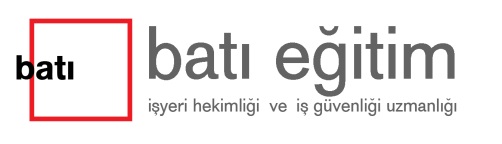 11
Madde 17- Süreli fesih
İş sözleşmeleri;
a) İşi altı aydan az sürmüş olan işçi için, bildirimin diğer tarafa yapılmasından başlayarak iki hafta sonra,
b) İşi altı aydan birbuçuk yıla kadar sürmüş olan işçi için, bildirimin diğer tarafa yapılmasından başlayarak dört hafta sonra,
Madde 17- Süreli fesih
c) İşi birbuçuk yıldan üç yıla kadar sürmüş olan işçi için, bildirimin diğer tarafa yapılmasından başlayarak altı hafta sonra,
d) İşi üç yıldan fazla sürmüş işçi için, bildirim yapılmasından başlayarak sekiz hafta sonra
	feshedilmiş sayılır. Bu süreler asgari olup sözleşmeler ile artırılabilir.
Bildirim şartına uymayan taraf, bildirim süresine ilişkin ücret tutarında tazminat ödemek zorundadır
D
9) Aşağıdakilerden hangisi fesih için geçerli sebep olamaz?
a) İşçinin işyerinde uzun telefon görüşmeleri yapması
b) İşyerine sık sık geç kalması
c) İşyerinde sık sık sosyal paylaşım ağlarına girmesi
d) Sendikal faaliyetlerde bulunması
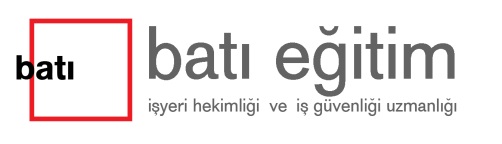 14
Madde 18 - Feshin geçerli sebebe dayandırılması
Otuz veya daha fazla işçi çalıştıran işyerlerinde en az altı aylık kıdemi olan işçinin belirsiz süreli iş sözleşmesini fesheden işveren, işçinin yeterliliğinden veya davranışlarından ya da işletmenin, işyerinin veya işin gereklerinden kaynaklanan geçerli bir sebebe dayanmak zorundadır.
Özellikle aşağıdaki hususlar fesih için geçerli bir sebep oluşturmaz:
Madde 18 - Feshin geçerli sebebe dayandırılması
a) Sendika üyeliği veya çalışma saatleri dışında veya işverenin rızası ile çalışma saatleri içinde sendikal faaliyetlere katılmak.
b) İşyeri sendika temsilciliği yapmak.
c) Mevzuattan veya sözleşmeden doğan haklarını takip veya yükümlülüklerini yerine getirmek için işveren aleyhine idari veya adli makamlara başvurmak veya bu hususta başlatılmış sürece katılmak. (1)
Madde 18 - Feshin geçerli sebebe dayandırılması
d) Irk, renk, cinsiyet, medeni hal, aile yükümlülükleri, hamilelik, doğum, din, siyasi görüş ve benzeri nedenler.
e) 74 üncü maddede öngörülen ve kadın işçilerin çalıştırılmasının yasak olduğu sürelerde işe gelmemek.
f) Hastalık veya kaza nedeniyle 25 inci maddenin (I) numaralı bendinin (b) alt bendinde öngörülen bekleme süresinde işe geçici devamsızlık.
B
10) 15.05.2007 tarihinde ödenmesi gereken ücret alacağı için 12.10.2010 tarihinde açılan bir davada, talep edilen alacak hangi tarihte zaman aşımına uğramış sayılır?
a) 15.05.2017
b) 15.05.2012
c) 12.10.2015
d)12.10.2020
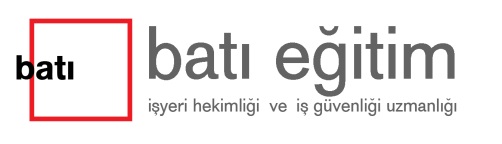 18
Madde 32 - Ücret ve ücretin ödenmesi
(Değişik ikinci fıkra : 17/4/2008-5754/85 md.) Ücret, prim, ikramiye ve bu nitelikteki her çeşit istihkak kural olarak, Türk parası ile işyerinde veya özel olarak açılan bir banka hesabına ödenir. 
İş sözleşmelerinin sona ermesinde, işçinin ücreti ile sözleşme ve Kanundan doğan para ile ölçülmesi mümkün menfaatlerinin tam olarak ödenmesi zorunludur.
Ücret alacaklarında zamanaşımı süresi beş yıldır.
C
11) Ücret kesme cezası açısından aşağıdakilerden hangisi söylenemez?
a) Mutlaka ücret kesme cezasının uygulanacağı sebepler sözleşmede gösterilmiş olmalıdır.
b)İşveren kesintiyi yapacağı zaman sebepleri ile birlikte işçiye bildirmelidir
c)İşçi ücretinden yapılacak kesintiler bir yılda üç günlük ücretini aşamaz.
d)Her işveren işyerinde bu paraları ayrı bir hesapta tutmalıdır
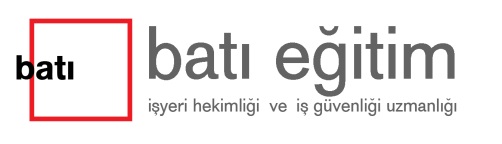 20
Madde 38 - Ücret kesme cezası
İşveren toplu sözleşme veya iş sözleşmelerinde gösterilmiş olan sebepler dışında işçiye ücret kesme cezası veremez.
İşçi ücretlerinden ceza olarak yapılacak kesintilerin işçiye derhal sebepleriyle beraber bildirilmesi gerekir. 
İşçi ücretlerinden bu yolda yapılacak kesintiler ………………………… işçinin iki günlük kazancından fazla olamaz.
Madde 38 - Ücret kesme cezası
Bu paralar işçilerin eğitimi ve sosyal hizmetleri için kullanılıp harcanmak üzere Çalışma ve Sosyal Güvenlik Bakanlığı hesabına ………………bankalardan birine, kesildiği tarihten itibaren bir ay içinde yatırılır. Her işveren işyerinde bu paraların ayrı bir hesabını tutmaya mecburdur.
Madde 38 - Ücret kesme cezası
Birikmiş bulunan ceza paralarının nerelere ve ne kadar verileceği Çalışma ve Sosyal Güvenlik Bakanının başkanlık edeceği ve işçi temsilcilerinin de katılacağı bir kurul tarafından karara bağlanır. Bu kurulun kimlerden teşekkül edeceği, nasıl ve hangi esaslara göre çalışacağı çıkarılacak bir yönetmelikte gösterilir.
B
12) Kadın işçilerin doğumdan önce ve sonra çalıştırılmadıkları sekiz haftalık süre bakımından aşağıdakilerden hangisi söylenebilir?
a) Bu süre içinde ücretlerini almaya devam ederler.
b) Bu süre içinde kendilerine SGK tarafından geçici iş göremezlik ödeneği ödenir
c) Bu süre içinde kendilerine SGK tarafından sürekli iş göremezlik ödeneği ödenir
d) Bu süre içinde ücretlerinin yarısını almaya devam ederler
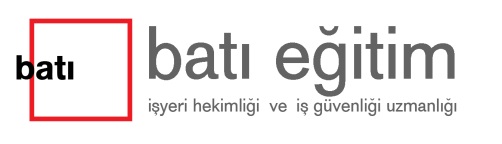 24
Madde 74 -Analık halinde çalışma ve süt izni
Kadın işçilerin doğumdan önce sekiz ve doğumdan sonra sekiz hafta olmak üzere toplam onaltı haftalık süre için çalıştırılmamaları esastır. Çoğul gebelik halinde doğumdan önce çalıştırılmayacak sekiz haftalık süreye iki hafta süre eklenir.
Madde 74 -Analık halinde çalışma ve süt izni
Ancak, sağlık durumu uygun olduğu takdirde, doktorun onayı ile kadın işçi isterse doğumdan önceki üç haftaya kadar işyerinde çalışabilir. Bu durumda, kadın işçinin çalıştığı süreler doğum sonrası sürelere eklenir. (Ek cümle: 13/2/2011-6111/76 md.) Kadın işçinin erken doğum yapması halinde ise doğumdan önce kullanamadığı çalıştırılmayacak süreler, doğum sonrası sürelere eklenmek suretiyle kullandırılır.
Madde 55 - Yıllık izin bakımından çalışılmış gibi sayılan haller
a) İşçinin uğradığı kaza veya tutulduğu hastalıktan ötürü işine gidemediği günler
b) Kadın işçilerin 74 üncü madde gereğince doğumdan önce ve sonra çalıştırılmadıkları günler.
f) Hafta tatili, ulusal bayram, genel tatil günleri
ı) İşçilerin evlenmelerinde 3 güne kadar, ana veya babalarının, eşlerinin, kardeş veya çocuklarının ölümünde 3 güne kadar izinler
D
13) Aşağıdaki hallerden hangisinde sözleşmenin feshedilmesi işçiye kıdem tazminatı talep etme hakkı kazandırmaz?
a) Muvazzaf askerlik hizmeti dolayısıyla
b) Kadının işçinin evlendiği tarihten itibaren bir yıllık süre içinde sözleşmesini feshetmesi
c) İşçi tarafından sözleşmenin kanunda belirtilen sağlık sebepleriyle feshedilmesi
d) İşçinin iş sözleşmesinin işveren tarafından ahlak ve iyi niyet kurallarına uymayan hallerden birisi dolayısıyla feshedilmiş olması
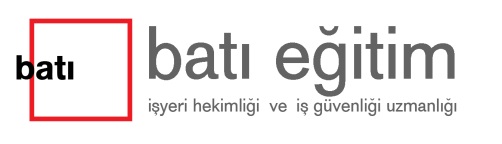 28
Madde 25 - İşverenin haklı nedenle derhal fesih hakkı
I-Sağlık sebepleri
II- Ahlak ve iyi niyet kurallarına uymayan haller ve benzerleri: g) İşçinin işverenden izin almaksızın veya haklı bir sebebe dayanmaksızın ardı ardına 2 işgünü veya bir ay içinde iki defa herhangi bir tatil gününden sonraki iş günü, yahut bir ayda 3 işgünü işine devam etmemesi.
III- Zorlayıcı sebepler: İşçiyi işyerinde bir haftadan fazla süre ile çalışmaktan alıkoyan zorlayıcı bir sebebin ortaya çıkması.
A
14) İşyeri hekimleri; Çok tehlikeli sınıfta yer alan işyerlerine, sağlık gözetimi için ayda en az …………., buna ilave olarak işe giriş ve periyodik muayeneleri ile eğitim için işçi başına yılda en az …………………. süre hizmet verirler.

A) 20 saat - 30 dakika	
B) 15 saat - 60 dakika
c) 20 saat - 60 dakika	
D) 30 saat - 30 dakika
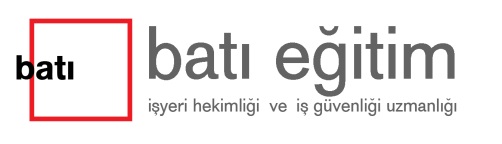 30
MADDE 18 – İşyeri hekimlerinin çalışma süreleri
a) Az tehlikeli sınıfta yer alan işyerlerine; sağlık gözetimi için ayda en az 10 saat, buna ilave olarak işe giriş ve periyodik muayeneleri ile eğitim için işçi başına yılda en az 20 dakika,
b) Tehlikeli sınıfta yer alan işyerlerine; sağlık gözetimi için ayda en az 15 saat, buna ilave olarak işe giriş ve periyodik muayeneleri ile eğitim için işçi başına yılda en az 25 dakika,
c) Çok tehlikeli sınıfta yer alan işyerlerine; sağlık gözetimi için ayda en az 20 saat, buna ilave olarak işe giriş ve periyodik muayeneleri ile eğitim için işçi başına yılda en az 30 dakika.
7) Aşağıdaki ifadelerden hangisi yanlıştır?
A) Belirli süreli iş sözleşmesinin süresi bir yıl ve daha fazla ise yazılı şekilde yapılması zorunludur.
B) Belirli süreli sözleşmesi altı aylık olması
durumunda, yazılı yapılmasına gerek yoktur.
C) Süresi ne olursa olsun belirli süreli sözleşmenin yazılı yapılması gerekir.
D) Belirli süreli sözleşmenin süresi 18 ay ise
yazılı yapılması gerekir
Sözleşme Türleri
Madde 8 - İş sözleşmesi, bir tarafın (işçi) bağımlı olarak iş görmeyi, diğer tarafın (işveren) da ücret ödemeyi üstlenmesinden oluşan sözleşmedir. İş sözleşmesi, Kanunda aksi belirtilmedikçe, özel bir şekle tâbi değildir.
Süresi bir yıl ve daha fazla olan iş sözleşmelerinin yazılı şekilde yapılması zorunludur.
Madde 11- Belirli ve belirsiz süreli iş sözleşmesi
İş ilişkisinin bir süreye bağlı olarak yapılmadığı halde sözleşme belirsiz süreli sayılır. Belirli süreli işlerde veya belli bir işin tamamlanması veya belirli bir olgunun ortaya çıkması gibi objektif koşullara bağlı olarak işveren ile işçi arasında yazılı şekilde yapılan iş sözleşmesi belirli süreli iş sözleşmesidir.
Madde 11- Belirli ve belirsiz süreli iş sözleşmesi
Belirli süreli iş sözleşmesi, esaslı bir neden olmadıkça, birden fazla üst üste (zincirleme) yapılamaz. Aksi halde iş sözleşmesi başlangıçtan itibaren belirsiz süreli kabul edilir.
9) Kısmi süreli çalışan bir işçininsözleşmesi bakımından aşağıdakilerdenhangisi doğrudur?A) Kısmi süreli çalışan işçi haftada en az 40saat çalışan işçidir.B) Kısmi süreli işçi haftada 30 saatin altındaçalışan işçidirC) Kısmi süreli çalışan işçilere kural olarakfazla çalıştırma yaptırılmazD) Kısmi süreli işçi de kıdem tazminatınahak kazanabilir
Madde 13 - Kısmî süreli ve tam süreli iş sözleşmesi
İşçinin normal haftalık çalışma süresinin, tam süreli iş sözleşmesiyle çalışan emsal işçiye göre önemli ölçüde daha az belirlenmesi durumunda sözleşme kısmî süreli iş sözleşmesidir.
Kısmî süreli iş sözleşmesi ile çalıştırılan işçi, ayırımı haklı kılan bir neden olmadıkça, salt iş sözleşmesinin kısmî süreli olmasından dolayı tam süreli emsal işçiye göre farklı işleme tâbi tutulamaz.
Madde 41 - Fazla çalışma ücreti
Fazla çalışma, Kanunda yazılı koşullar çerçevesinde, haftalık kırkbeş saati aşan çalışmalardır. 
Her bir saat fazla çalışma için verilecek ücret normal çalışma ücretinin saat başına düşen miktarının yüzde elli yükseltilmesi suretiyle ödenir.
Madde 41 - Fazla çalışma ücreti
Haftalık çalışma süresinin sözleşmelerle kırkbeş saatin altında belirlendiği durumlarda yukarıda belirtilen esaslar dahilinde uygulanan ortalama haftalık çalışma süresini aşan ve kırkbeş saate kadar yapılan çalışmalar fazla sürelerle çalışmalardır. 
Fazla sürelerle çalışmalarda, her bir saat fazla çalışma için verilecek ücret normal çalışma ücretinin saat başına düşen miktarının yüzde yirmibeş yükseltilmesiyle ödenir.
12) İşverenin çalıştırma zorunluluğu hangi grup işçiler bakımından söz konusudur?
	A) Sadece özürlüler bakımından
	B) Sadece eski hükümlüler bakımından
	C) Özürlü ve eski hükümlüler bakımından
	D) Özürlü ve terör mağdurları bakımından
Madde 30 – (Değişik : 15/5/2008-5763/2 md.)Özürlü ve eski hükümlü çalıştırma zorunluluğu (1)
İşverenler, elli veya daha fazla işçi çalıştırdıkları özel sektör işyerlerinde yüzde üç özürlü, kamu işyerlerinde ise yüzde dört özürlü ve yüzde iki eski hükümlü işçiyi meslek, beden ve ruhi durumlarına uygun işlerde çalıştırmakla yükümlüdürler. Aynı il sınırları içinde birden fazla işyeri bulunan işverenin bu kapsamda çalıştırmakla yükümlü olduğu işçi sayısı, toplam işçi sayısına göre hesaplanır.
D
15) ISO 9000-ISO 14001-OHSAS 18001 ortak yanları nelerdir?
A)Toplumun bilinçlendirilmesi, Acil durum
B) İş sağlığı ve iş güvenliği, Proses güvenliği
C) Çevre koruma, Ürün sorumluluğu
D) İş sağlığı ve iş güvenliği,  Proses güvenliği, Çevre koruma, Acil durum
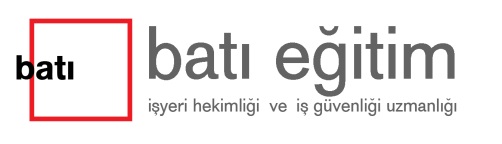 42
C
16) ILO'nun kuruluşu …………, Türkiye’nin ILO’ya üyeliği ……….. yılında gerçekleşmiştir.
A) 1923  -  1939			B) 1919 - 1949
C) 1919 -  1939			D) 1946 - 1949
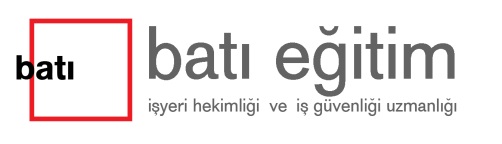 43
C
17) İşyeri sağlık ve güvenlik birimi ile ortak sağlık ve güvenlik birimi, yürütülecek hizmetler ile ilgili olarak yıllık çalışma planı hazırlar ve hazırlanan plan kimin tarafından onaylanır?
A) Sendika	
B) İşçi temsilcisi
C) İşveren	
D) Çalışma Bölge Müdürlüğü
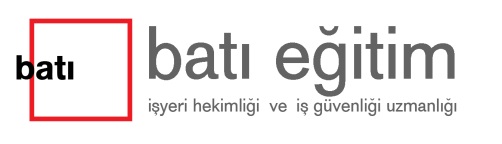 44
B
18) Sağlık Bakanlığına bağlı Toplum Sağlığı Merkezlerinde işyeri hekimliği hizmeti vermek üzere yetkilendirilen birimlere ne ad verilir?
A) İşyeri sağlık ve güvenlik birimi (İSGB)
B) Çalışanların Sağlığı Birimi (ÇSB)
C) Ortak sağlık ve güvenlik birimi (OSGB)
D) Hiçbiri
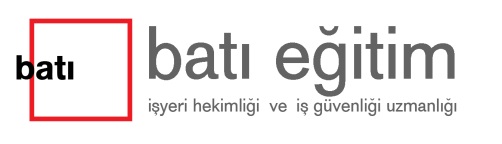 45
TEMEL İŞ SAĞLIĞI HİZMETLERİNİNUYGULAMA USÛL VE ESASLARI HAKKINDA YÖNERGE
MADDE 4- (1) Bu Yönergede geçen;
a) Bakanlık: Sağlık Bakanlığını,
b) Çalışanların Sağlığı Birimi (ÇSB): Çalışma ve Sosyal Güvenlik Bakanlığınca yetkilendirilen toplum sağlığı merkezi bünyesinde, işçi sağlığı ve güvenliği çalışmalarını yürütmek ve işyeri hekimliği hizmeti vermek üzere kurulan birimi,
A
19) Aşağıdakilerden hangisi ÇASGEM’in görevlerindendir?
A) İşçi, işveren ve yönetici eğitimlerini yapmak
B) İş denetimlerini gerçekleştirmek
C) İşçi ve işveren arasındaki uyuşmazları çözmek
D) İşyeri ortam ölçümlerini gerçekleştirmek
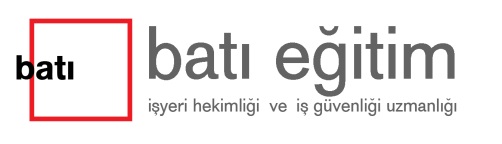 47
B
20) İşyeri hekimleri “İşyeri Hekimliği Belgelerini” aldıkları tarihten itibaren kaç yıllık aralıklarla eğitim kurumları tarafından düzenlenecek bilgi yenileme eğitimine katılmak zorundadırlar?
A) 3	B) 5	C) 7	D) 10
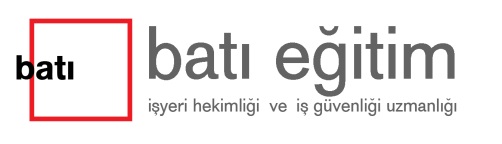 48
MADDE 30 – İşyeri hekimlerinin eğitimleri
(2) İşyeri hekimleri belgelerini aldıkları tarihten itibaren beş yıllık aralıklarla eğitim kurumları tarafından düzenlenecek bilgi yenileme eğitimine katılmak zorundadırlar. Bu eğitimin süresi 30 saatten az olamaz.
B
21) Aşağıdakilerden hangisi işyeri hekiminin yetkilerinden değildir?
A)Sağlık durumu bakımından yaptığı işle uyumsuz olduğu belirlenen işçilerin, işyerinde uygun bir işte görevlendirilmesini tavsiye eder.
B)İşyerinde çalışanların hayatı ile ilgili yakın tehlike oluşturan bir husus tespit ettiğinde işin geçici olarak durdurulmasını sağlar.
C)Üretim teknolojilerinin planlanmasında iş sağlığı ile ilgili tavsiyelerde bulunur.
D)Görevi gereği işyerinin bütün bölümlerinde iş sağlığı konusunda inceleme ve araştırma yapar.
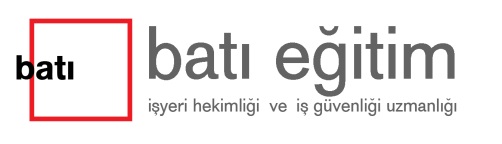 50
MADDE 15 - İşyeri hekimlerinin görevleri
b)Sağlık gözetimi; 
(3)Sağlık sorunları nedeniyle işe devamsızlık durumlarında işe dönüş muayenesi yaparak eski işinde çalışması sakıncalı bulunanların mevcut sağlık durumlarına uygun bir işte çalıştırılmasını tavsiye etmek, 
4) Hassas risk grupları, meslek hastalığı tanısı veya şüphesi olanlar, kronik hastalığı olanlar, madde bağımlılığı olanlar, birden fazla iş kazası geçirmiş olanlar gibi işçilerin, uygun işe yerleştirilmeleri için gerekli koruyucu sağlık muayenelerini yaparak rapor düzenlemek,
MADDE 15 - İşyeri hekimlerinin görevleri
ç) İlgili birimlerle işbirliği; 
1) İş sağlığı ve güvenliği alanında yapılacak araştırmalara katılmak,
3) İş kazaları ve meslek hastalıklarının analizi ile iş uygulamalarının iyileştirilmesine yönelik programların geliştirilmesi çalışmalarına katılmak,
4) Yeni teknoloji ve donanımın sağlık açısından değerlendirilmesi ve test edilmesi gibi mevcut uygulamaların iyileştirilmesine yönelik programların geliştirilmesi çalışmalarına katılmak,
MADDE 16 - İşyeri hekimlerinin yetkileri
b) İşyerinde belirlediği yakın ve hayati tehlike oluşturan hususun acil müdahale gerektirmesi halinde işveren veya işveren vekilinin onayını almak kaydıyla işi geçici olarak durdurmak,

c) Görevi gereği işyerinin bütün bölümlerinde iş sağlığı ve güvenliği konusunda inceleme ve araştırma yapmak, gerekli bilgi ve belgelere ulaşmak ve çalışanlarla görüşmek,
A
22) 4857 Sayılı İş Kanunu'na göre, "İşverenler işyerlerinde meydana gelen iş kazasını ve tespit edilecek meslek hastalığını en geç ..........  içinde yazı ile ......................... bildirmek zorundadırlar."
A) 2 iş günü – İlgili Bölge Müdürlüğü’ne
B) 3 iş günü – Sağlık Bakanlığı’na
C) 3 iş günü – Sosyal Güvenlik Kurumu’na
D) 4 iş günü – İş Sağlığı ve Güvenliği Genel Müdürlüğü'ne
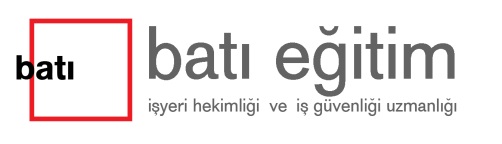 54
Madde 77 - İşverenlerin ve işçilerin yükümlülükleri
İşverenler işyerlerinde meydana gelen iş kazasını ve tespit edilecek meslek hastalığını en geç iki iş günü içinde yazı ile ilgili bölge müdürlüğüne bildirmek zorundadırlar.
D
23) İş Sağlığı ve Güvenliği Hizmetleri Yönetmeliğine göre aşağıdakilerden hangisi işverenlerin yükümlülüklerinden değildir?
 
A) İşveren, İşyeri Sağlık ve Güvenlik Birimi ile Ortak Sağlık ve Güvenlik Biriminde görev yapan personelin adı, soyadı, çalışma saatleri ile yetki ve sorumlulukları konusunda işçileri bilgilendirmekle yükümlüdür.
B)İşveren, İşyeri Sağlık ve Güvenlik Birimi personelinin işbirliği içinde çalışmalarını sağlamakla yükümlüdür.
C)İşveren, sağlık ve güvenlikle ilgili konularda işçilerin görüşlerini almak ve katılımlarını sağlamakla yükümlüdür.
D) İşveren, işçilerin kişisel sağlık dosyalarını, işten ayrılma tarihinden itibaren 7 yıl süreyle saklamak zorundadır.
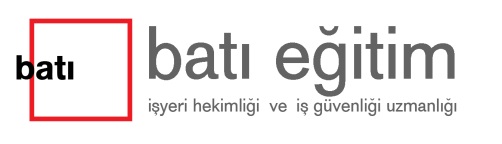 56
C
24) Çok tehlikeli sınıfta yer alan bir işyerinin tam süreli iş sözleşmesiyle çalışan işyeri hekimi istihdamı zorunluluğu kaç işçiden itibaren başlar? 
A) 300				B) 1000	
C) 500				D) 750
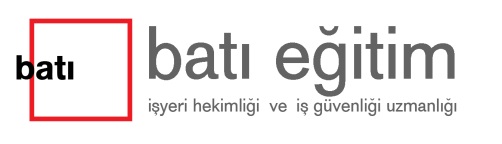 57
B
25) İş sağlığı ve Güvenliği Kurullarında Kurulun sekreteri kimdir?
A)İşveren veya işveren vekili
B)İş güvenliği uzmanı
C)İşyeri hekimi 
D)Personel sorumlusu
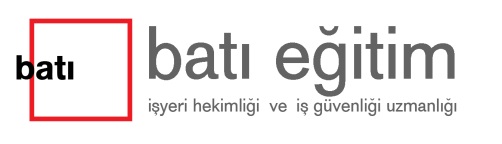 58
B
26) 1973 yılında kabul edilen “İstihdama Kabulde Asgari  Yaşa İlişkin ……..sayılı ILO sözleşmesi ile çocukların çalışabilecekleri en küçük yaşın 15 olması kabul edilmiştir. 
A)  155				B) 138
C)  111				D) 78
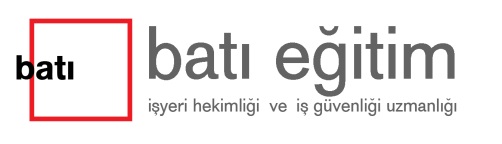 59
B
27) Listeler halinde hazırlanmış özel sorularla analizi yapılan tesisin eksiklikleri saptanması şeklinde yapılan risk değerlendirmesine ne ad verilir?
 
A) Matris			B) Check-list
C) HAZOP			d) ETA
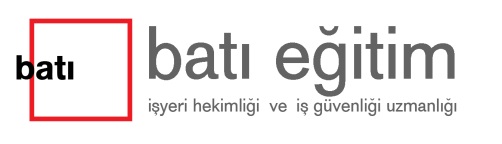 60
A
28) Aşağıdakilerden hangisi risk Değerlendirmesinde takım çalışmalarının mahsurlarındandır?
A) Çalışılması gereken zaman ve maliyet yüksek olur 
B) Gerekli bilgi tüm çalışanlar tarafından sağlanabilir
C) Katılanlara aidiyet ve işbirliği ruhu kazandırır
D) Herkesi tatmin edecek sonuçlar elde edilebilir
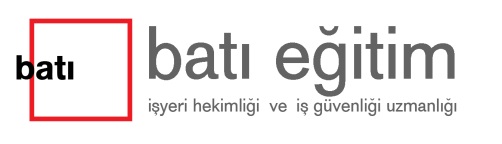 61
D
29) “Risk = İhtimal x Tespit edilebilirlik  x Şiddet” formülü hangi risk değerlendirme metodunda kullanılmaktadır?
 
A) Matris		
B) Hata ağacı analizi
C) Fine-Kinney		
D) FMEA
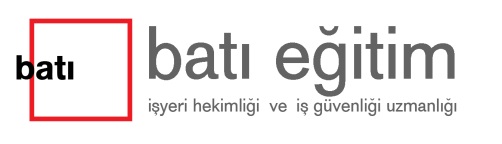 62
FMEA (Failure Mode and Effects Analysis)
Hata türleri ve etkileri analizi
İhtimal x Şiddet X Tespit Edilebilirlik (Hatanın istenmeyen sonuçlara sebep olmadan tespit edilebilme derecesi)
Matris : İhtimal X Sonucun Derecesi
Hata Ağacı (FTA): Olmaması istenen  tepe olay saptanıp, bu olaya neden olabilecek tüm faktörlerin analizi
Fine –Kinney : İhtimal x Frekans x Sonuçların derecesi
C
30) Risk değerlendirme çalışmaları ne tür uygulamadır?
A) Reaktif	
B) İstatistiksel 	
C) Proaktif	
D) Zarar gördükten sonra önlem alan
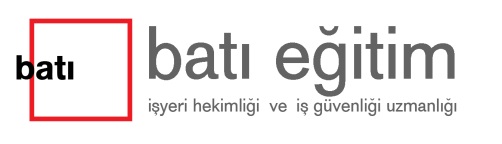 65
A
31) Risk matrisinde sarı renkte olan risk hangi risk grubuna girmektedir?
A) Dikkate değer risk
B) Kabul edilebilir risk
C) Kabul edilemez risk
D) Öngörülen risk
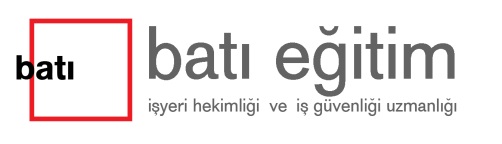 66
Kırmızı: Kabul edilemez risk
Sarı: Kabul edilebilir risk
C
32) Bir işçinin kanında kurşun düzeyi ilgili yönetmelikte belirtilenden daha yüksek çıkmıştır. Bu işçiyi meslek hastalığından korumak için işyeri hekiminin aşağıdaki önerilerden hangisini yapması doğru değildir?
A)  İşçinin görev yerinin değiştirilmesi
B) İşçinin meslek hastalıkları hastanesine sevki
C) İşçinin işten çıkarılması
D )İşçinin kullandığı kişisel korucunun kontrolü
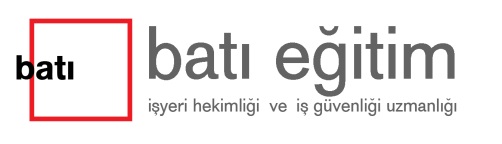 68
B
33) Hangisi biyolojik izleme metotlarının prensiplerinden değildir?
A) Kimyasal etkene maruz kalmış işçinin kan veya idrarındaki (ender olarak süt, tükürük, salya veya yağ dokusundaki) kimyasal madde miktarının ölçülmesi
B) Maruziyet süresin belirlenmesi 
C) Aynı vücut sıvılarında kimyasalın birden fazla metabolitinin miktarının ölçülmesi
D) Alveolar hava içindeki organik solvent konsantrasyonunun ölçülmesi
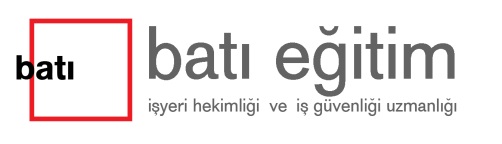 69
B
34) Aşağıdaki işlemlerden hangisi sağlık gözetimi kapsamında değildir?
A) İşçinin maruz kaldığı gürültü düzeyinin dozimetre ile ölçümü
B) İşyeri gürültü haritasının çıkarılması 
C) Odyometre ile işçinin işitme kaybının ölçümü
D) İşçilere gürültünün zararları hakkında eğitim verilmesi
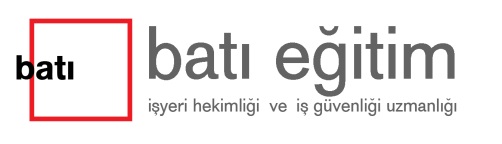 70
A
35) Aşağıdakilerden hangisi çalışma ortamı gözetimi uygulamalarından birisidir?
A) Periyodik araç muayeneleri
B) Portör taramaları
C) Kurşunla çalışan işçilerin sağlık kontrolleri
D) Periyodik solunum fonksiyon testler
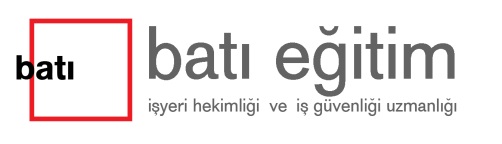 71
D
36) İş hijyeni çalışmaları aşağıda verilmiştir. 
Eylem 
Müdahale planı 	
Ölçüm yapma 
Raporlama 		
Sorun saptama  
Tekrarlı Denetim/İzleme 
 
Doğru işlem sıralaması hangisidir?
A)  II – III – IV – I – V – VI
B)  I – III – II – IV – V - VI
C) V – II – III – I – IV - VI			
D) V – III – IV – II – I - VI
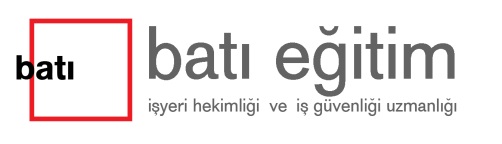 72
C
37) İş hijyenini bozan zararlı etmenlerden hangisi insanın vücut kısımlarına (kan-idrar- solunum havası vb) karışarak insanın normal vücut bileşimini değiştirme açısından diğerlerinden farklıdır?
A) Ergonomik etmenler
B) Fiziksel etmenler
C) Kimyasal etmenler
D) Birbirlerinden bu yönden farklı değildirler.
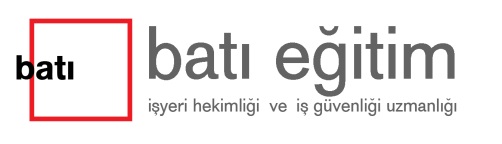 73
A
38)  İş hijyeni çalışmalarında öncelikle iş güvenliği uzmanının sorumluluğunda olan ama işyeri hekiminin de sonuçlarını değerlendirmesi gereken etkinlik aşağıdakilerden hangisidir?
A) Çalışma Ortamı Gözetimi
B) Sağlık Gözetimi
C) Sağlık Eğitimi 
D) Rehabilitasyon
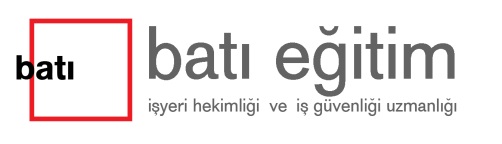 74
B
39) Aşağıdaki değerlerden hangisi yasal mevzuatta belirtilen değil işyerinde yapılan ölçüm sonucunu gösterir?
A)MAC / MAK(Müsaade edilen maksimum konsantrasyon)
B) TWA / ZAO ( Zaman Ağırlıklı Ortalama)
C) ESD / TLV  (Eşik Sınır Değer)
D) STEL (Kısa Süreli Maruziyet Limiti
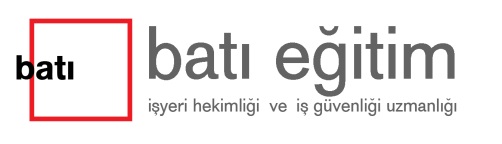 75
A
40)   Çalışma ortamı ve şartlarında var olan ya da dışarıdan gelebilecek,  kapsamı belirlenmemiş etmenlerin, maruz kalan kimselere, işyerine ve çevreye zarar ya da hasar verme potansiyeline  ne denir?
A) Tehlike 
B) Tehlikeli Davranışlar
C) Risk
D) Kaza
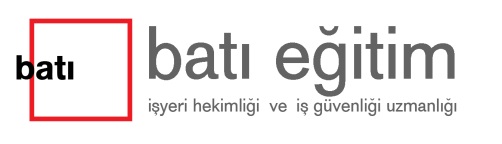 76
B
41) Aşağıdakilerden hangisi akciğerde birikebilen fakat herhangi bir hastalık yapmayan tozlardır?
A) Alerji Yapan Tozlar 		B) Inert Tozlar
C) Fibrojen Tozlar		D) Toksik Tozlar
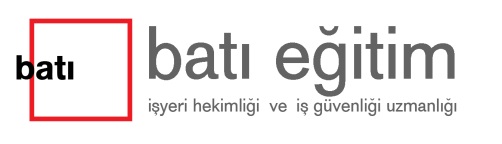 77
C
42) Hangi işletmeler tozla mücadele birimi kurmakla yükümlüdürler?
A) İşçi sayısı 100’den fazla olanlar
B) İşçi sayısı 200’den fazla olanlar
C) İşçi sayısı 300’den fazla olanlar
D) İşçi sayısı 500’den fazla olanlar
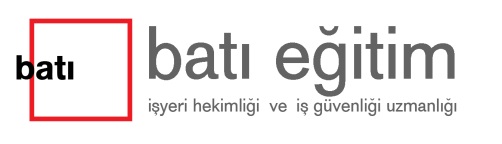 78
C
43) Gürültü düzeyi ölçümleri hangi ölçme cihazı ile yapılır?
A) Sonometre 			B) Anemometre 
C) Dozimetre 			D) Barometre
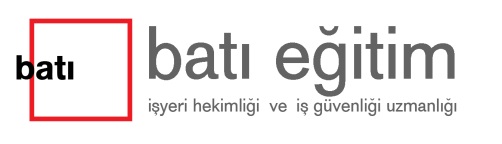 79
D
44)  Bütün vücut titreşimi için; 8 saatlik çalışma süresi için günlük maruziyet sınır değeri nedir?  
A) 1,5 m / s2			B) 5 m / s2
C) 2,5m / s2			D) 1,15 m / s2
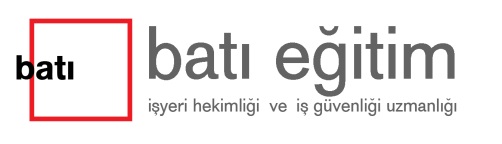 80
A
45) Aşağıdakilerden hangisi iyonizan ışın değildir?
A) Mor ötesi ışınlar 		B) Beta Işınları
C) Alfa Işınları			D) Nötron Işınları
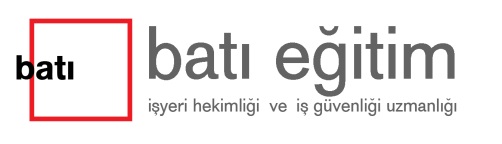 81
B
46) Basınç değişikliği nedeni ile görülen akut  hadiselerde yükümlülük süresi ne kadardır?
A) 1 ay	   			B) 3 gün	
C) 3 ay				D) 1 yıl
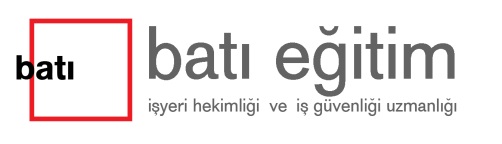 82
D
47) Kimyasal Maddelerle Çalışmalarda Sağlık ve Güvenlik Önlemleri Hakkında Yönetmeliğe göre risk değerlendirmesi sonucunda işçilerin sağlık ve güvenliği yönünden risk bulunduğunun ortaya çıkması halinde en öncelikli koruyucu ve önleyici tedbir aşağıdakilerden hangisidir?
 
A) Kişisel koruyucular kullanılması
B) Uygun proses ve mühendislik kontrol sistemlerinin seçilmesi
C) Yeterli havalandırma sisteminin kurulması
D)İkame yöntemi
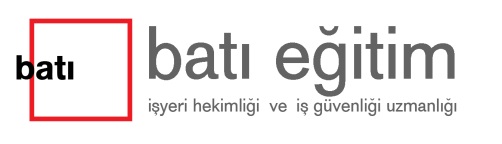 83
A
48) 			sembolü aşağıdaki tehlikelerden hangisini ifade eder?
 
A) Zehirli
B) Tahriş edici    	
C) Oksitleyici 		
D) parlayıcı
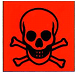 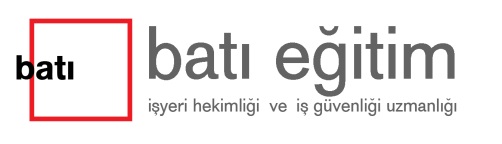 84
A
49) Aşağıdakilerden hangisi tehlikeli müstahzarların etiketinde ve ambalajında yer alamayacak hususlardandır?
 
A)Toksik değildir, zararsızdır, kirletici değildir gibi ifadeler
B)Tehlikeli müstahzarın ticari adı veya piyasaya arz edenin verdiği ad
C)Risk ve güvenlik ibareleri,
D)Tehlike sembolleri ve işaretleri
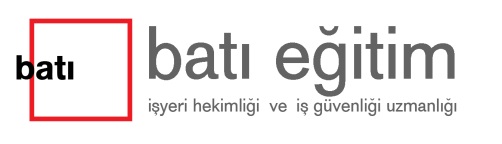 85
D
50) Patlayıcı maddeler için tehlike işareti aşağıdakilerden hangisidir?
 
A) F   	B) Xn		C) C   		 D) Ex
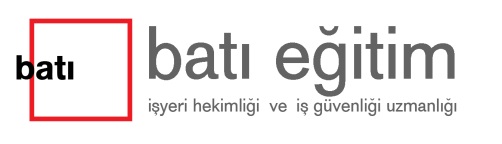 86
B
51) Özellikle yanıcı maddelerle olmak üzere diğer maddelerle de temasında önemli ölçüde ekzotermik reaksiyona neden olan maddeler hangi tehlikeli madde sınıfında yer alırlar?
 
A) Patlayıcı               		 B) Oksitleyici    	
C) Tahriş edici  			D) Alevlenir
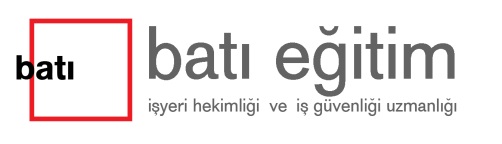 87
D
52) Aşağıda belirtilenlerden hangisi işyerlerinde biyolojik risklerin belirlenmesi ve değerlendirilmesinde göz önünde bulundurulacak etmenlerdendir?
 
A)Biyolojik etkenlere maruz kalma riski bulunan herhangi bir çalışmada, işçinin sağlık ve güvenliğine yönelik herhangi bir riski değerlendirmek ve alınması gereken önlemleri belirlemek için, işçinin maruziyetinin türü, düzeyi ve süresi belirlenir.
B) Birden fazla grupta yer alan biyolojik etkenlere maruziyetin söz konusu olduğu işlerde risk değerlendirmesi, zararlı biyolojik etkenlerin tümünün oluşturduğu tehlike dikkate alınarak yapılır.
C)Risk değerlendirmesi, düzenli aralıklarla ve işçinin biyolojik etkenlere maruziyet koşullarını etkileyebilecek herhangi bir değişiklik olduğunda yenilenir.
D)Yukarıda belirtilenlerden hepsi doğrudur.
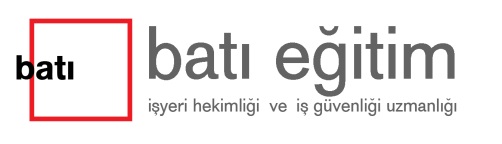 88
C
53) Aşağıdakilerden hangisi biyolojik risklerin kontrolü ön planda olan işyeri değildir?
A) Tekstil Fabrikası		B) Mezbaha
C) Akü fabrikası			D) Huzurevi
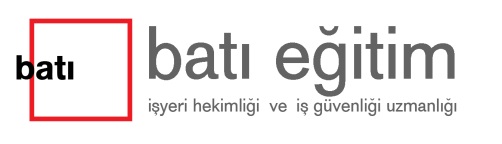 89
C
54) Biyolojik risk etmenleri ile çalışılan bir işyerinde işyeri hekiminin önerebileceği çalışma ortamı gözetimi aşağıdakilerden hangisi olabilir?
A)  İşe girişte işçilerden istenecek kan tahlilleri
B) Aşılama
C) İşyeri havasında etken konsantrasyon ölçümü
D) İşçilere sağlık eğitimi
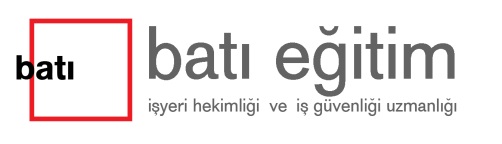 90
D
55) Biyolojik risk etkenleri insanlara hangi tür etki ile zarar verebilirler?
A) Allerjik 				B) Toksik
C)Enfeksiyon 			D) Hepsi
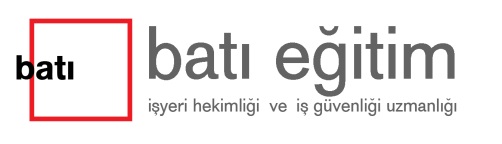 91
C
56) Psikososyal risk etmenleri için aşağıdaki ifadelerden hangisi doğrudur?
A) Psikososyal risk etmenlerinin ölçümü daima objektif  verilere dayanır
B) İşyerinde aynı düzeyde sorumluluk alan tüm işçilerde aynı düzeyde stres görülür
C) Psikososyal stresi azaltmada fiziksel risk etmenlerinin kontrolü de işe yarar
D) Psikososyal risk etmenleri sadece işletmenin kendisinden kaynaklanan etmenlerdir
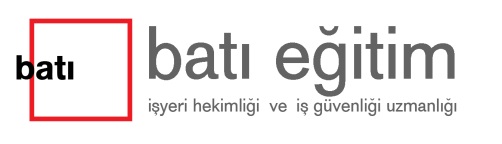 92
B
57) Aşağıdakilerden hangisi ergonomik problem değildir?
A) Monoton işler	
B) Kimyasallarla çalışma 
C) Uygun olmayan el aleti	
D) Yetersiz çalışma alanı
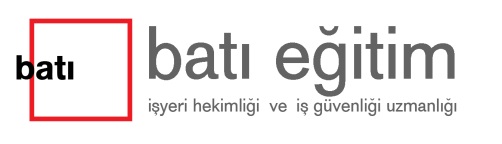 93
D
58) Etkin değeri.…….. volt’un üzerinde olan fazlar arası gerilime yüksek gerilim denir.
 A) 50 volt			B) 220 volt
C) 380 volt			D) 1.000 volt
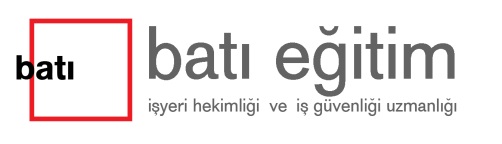 94
A
59) Seyyar yangın söndürme tüplerinin kontrol periyodu için hangisi doğrudur?
A) 6 ayda 1 defa	
B) 3 ayda 1 defa
C) Ayda 1 defa		
D) Tüp kullanıldığında
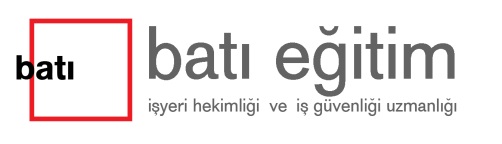 95
B
60) B ve C türü yangınlar için aşağıdakilerden hangisi doğrudur?
A) Odun, kömür, kağıt ot vb katı madde yangınıdır
B) Temel söndürme prensibi boğmadır
C) En etkili ve en çok kullanılan söndürücü sudur
D) Hepsi
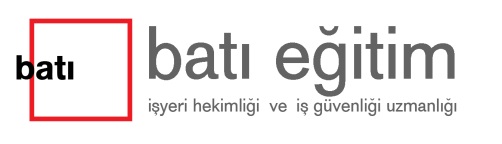 96
D
61) Büyük endüstriyel kazaların önlenmesi üzerine kabul edilen uluslar arası ……….Direktifi, 1976 yılında gerçekleşen ciddi endüstriyel kazanın olduğu hangi şehrin adıyla anılmaktadır? 
A) Bhopal 				B) Toulouse
C) Mexico City			D) Seveso
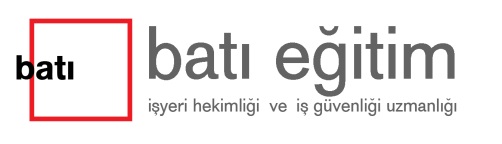 98
A
62) Araştırmalara göre kazalar en fazla hangi nedenlerden meydana gelmektedir?
A) Kişisel nedenler	
B) Teknik nedenler
C) Doğal nedenler	
D) İşyeri çevre nedenleri
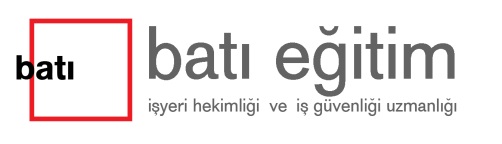 99
C
63) 5510 sayılı SGK Kanununa göre aşağıdaki durumlardan hangisi iş kazasına girmez?
 
A)Sigortalının işveren tarafından görev ile başka bir yere gönderilmesi yüzünden, asıl işini yapmaksızın geçen zamanlarda
B)Emzikli sigortalı kadının çocuğuna süt vermek için ayrılan zamanlarda
C)İşyerinde yangın sonucu stoktaki malzemelerin yanması durumunda
D) Sigortalının, işverence sağlanan bir taşıtla işin yapıldığı yere toplu olarak götürülüp getirilmeleri sırasında
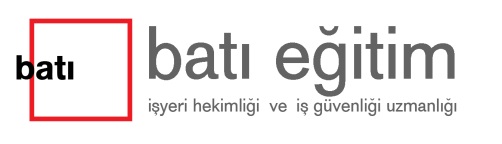 100
B
64) İşyerlerinde bulunması gereken ilkyardımcı işçilerle ilgili olarak aşağıdaki ifadelerden hangisi doğrudur?
A) “Ağır ve Tehlikeli İşler” kapsamında bulunan işyerlerinde her 20 işçiden biri “ Temel İlkyardım Eğitimi Sertifikası” almış olmalıdır.
B) Temel İlkyardım Eğitimi sertifikası alındığı tarihten itibaren 3 yıl süreyle geçerlidir.
C) “Temel İlkyardım Eğitimi Sertifikası” işçinin adına düzenlenmiş olsa da, eğer işçi işyerinden ayrılırsa sertifikası geçersiz olur.
D) Tüm işyerlerinde her 10 işçiden biri “Temel İlkyardım Eğitimi Sertifikası” almış olmalıdır.
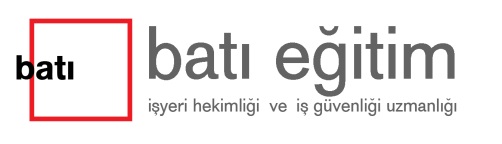 101
A
65) Aşağıdaki işlerden hangisi en önemli meslek hastalıklarından biri sayılan silikozis’in oluşmasına sebebiyet vermez? 
A)Pamuklu dokuma 		B)Taş kırma C)Maden işçiliği 		D)Kot taşlama
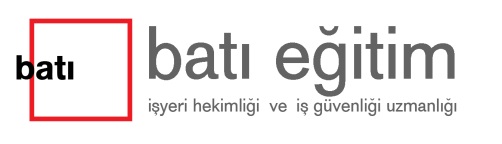 102
D
66) Türkiye’de, kayıtlara göre sayısal olarak Kimyasal Etmenlere Bağlı Meslek Hastalıkları içinde en çok tanı konulan hastalık hangisidir? 
 
A) Krom intoksikasyonu
B) Civa intoksikasyonu 
C) Nikel intoksikasyonu
D) Kurşun intoksikasyonu
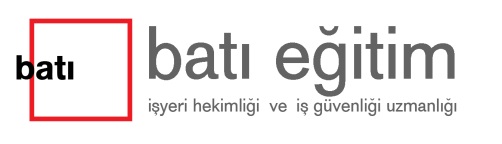 103
B
67) Aşısı olmayan ve meslek hastalıklarına yol açabilen hastalıklardan işçileri koruyabilmek amacıyla serum kullanılması uygulamasına ne ad verilir?A) Aşılama 
B)Seroprofilaksi 
C) Portör Taraması	
D) Kemoprofilaksi
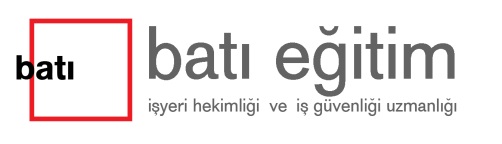 104
C
68) İşyerlerinde yaşanan sağlık sorunları görülme sıklığı açısından, en sık rastlanandan başlayarak en az rastlanan gruba doğru sıralanmıştır. Doğru sıralama hangisidir? 
İşle ilgili hastalıklar 
Meslek hastalıkları 	
Genel hastalıklar
A) I – II – III		B) III – II – I
C) III – I – II		D) II – I - III
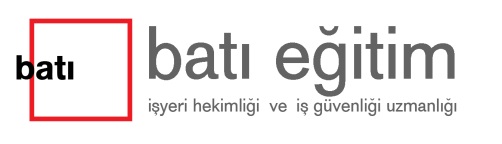 105
D
69) Asbest veya asbestli malzeme ile yapılan çalışmalarda işçilerin sağlık gözetimi en az kaç yılda bir tekrarlanmalıdır? 
A) 6 ayda bir defa	
B) Yılda bir defa
C) 2 yılda bir defa	
D) 3 yılda bir defa
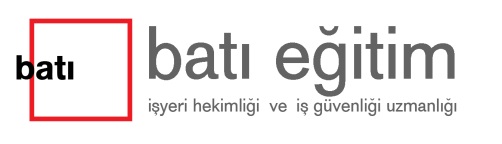 106
B
70) Aşağıdaki meslek hastalıklarından hangisi progresif masif fibrozis türlerinden biri değildir?
A) Kömür işçisi pnömokonyozu		
B) Siderozis
C) Silikozis
D) Asbestozis
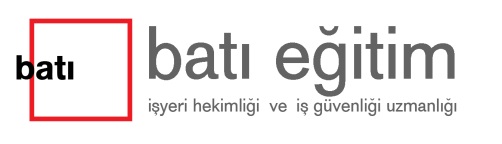 107
C
71) ) Zorlu vital kapasite (FVC) normal değerleri tablosunda aşağıdaki etkenlerden hangisi esas alınmaz?
A) Yaş                                          	B) Boy
C) Meslek					D) Cinsiyet
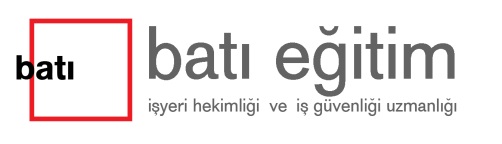 108
A
72.  Aşağıdaki etmenlerden hangisinin fazlalığı  değil azlığı kardiyovasküler hastalıklara bağlı ölümleri arttırmaktadır?
A) Kalsiyum			
B) SO2 
C) CO 				
D) Çalışma saatleri
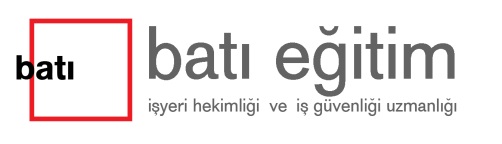 109
D
73)  Mesleki deri hastalıklarının kontrolünde işyeri hekimi olarak işçiyle iyi iletişim içinde pek çok önlem alınabilir. Aşağıdaki yöntemlerden hangisi bunlardan birisi değildir? 
A) Koruyucu giysi kullanımı
B) Atopik dermatitli hastaların yüksek riskli çalışma alanlarından uzak tutulması
C) Kontamine olmuş el aletleri kullanımının önlenmesi
D) İşyerinde dermal toksisitesi düşük materyal kullanımı
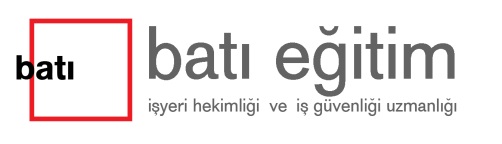 110
B
74) Aşağıdaki dermatozlardan hangisi immünolojik yolla gelişme açısından diğerlerinden farklıdır?
A) Sistemik kontakt dermatit
B) İrritatif kontakt dermatit
C) Allerjik kontakt dermatit
D) İmmünolojik kontakt ürtiker
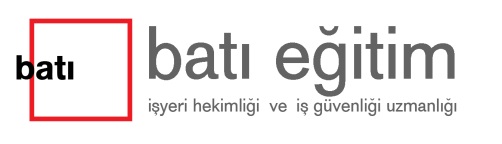 111
A
75) Baş ağrısı, sinirlilik, yorgunluk, kol ve bacak ağrıları, bulantı, kusma, karında ağrı, ishaller olan ve genel olarak da tabloya sinir sistemi belirtileri hakim olan semptomlar aşağıdaki işyeri ortam faktörlerinden hangisi ile oluşur? 
 
A) Civa	 			B) Demir
C) Krom 				D) Kurşun
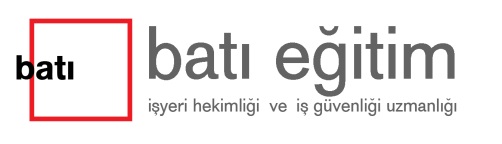 112
D
76) Bir hastanede aşağıdaki etkenlerden hangisi çalışanların düşük doğum ağırlıklı bebek doğurması açısından risk faktörüdür?
A)  Anestetik gazlar 	
B)  Formaldehit 
C)  Pasif içicilik		
D) Hepsi
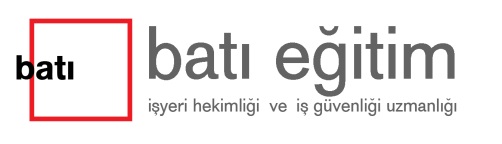 113
C
77) Aşağıdaki bulaşıcı hastalıklardan hangisi zoonozlardandır?
A) Hepatit B		
B) Suçiçeği
C) Şarbon		
D) Kızamıkçık
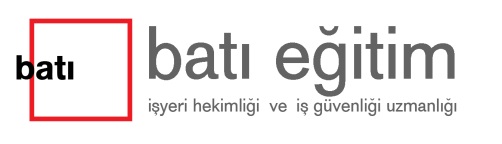 114
A
78) Aşağıdakilerden vücut sıvılarından hangisi  bulaşma açısından düşük riskli kabul edilir?
A) İdrar				B) BOS
C) Vajinal sekresyon		D) Plevral sıvı
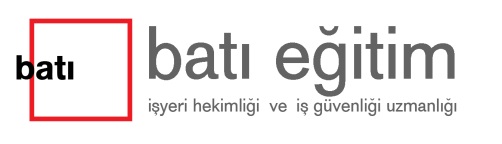 115
B
79) Uluslararası Kanser Araştırma Ajansına göre aşağıdaki etmenlerden hangisi Grup 1 kesin kanserojenlerden değildir?
A) Asbest	
B) Formaldehit		
C) Aflatoksin	
D) İyonizan radyasyon
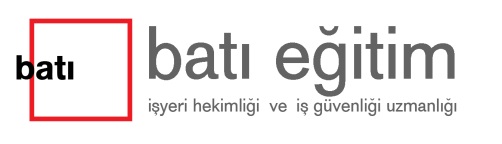 116
C
80) Aşağıdakilerden hangisi birikimsel zedelenme özelliği taşıyan kas iskelet sistemi hastalıklarına neden olan çevresel etkenlerden birisi değildir?
A) Titreşim		
B) Basınç
C) Diabetes Mellitus	
D) Yüksek sıcaklık
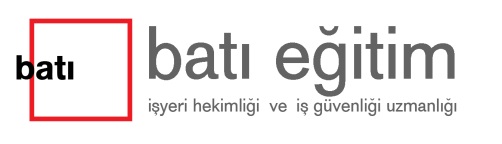 117
D
81)  Yıllardır evlerde temizlik işi yapan bir kadında dominant elde önce uyuşuklukla başlayan, daha sonraları ağrının eklendiği tablo aşağıdaki kas iskelet sistemi hastalıklarından hangisidir?
A) Ulnar oluk sendromu
B) Tetik parmak
C) Kübital tünel sendromu
D) Karpal tünel sendromu
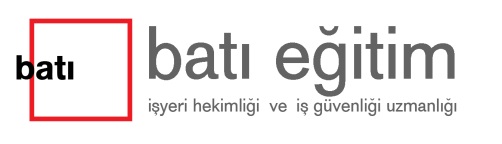 118
B
82) Aşağıdaki ifadelerden hangisi mesleki işitme kayıplarının özelliklerinden biridir?
A) İşitme kaybı genellikle tek kulakta olur.
B) İlk işitme kaybı, kulağımızın 4000 Hz' lik frekansı işiten bölgesinde başlar.
C) İlk işitme kaybı, insan sesinin duyulduğu frekanslarda başlar.
D) Oluşan işitme kaybı sinirsel tipte bir kayıptır.
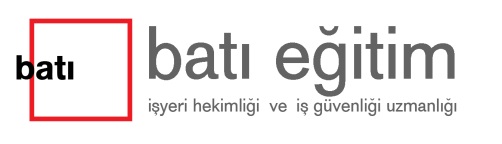 119
C
83) İşyerinde haftalık gürültü maruziyet değeri hiçbir şekilde .................. ‘i aşmamalıdır.
A) 80 dB			B) 85 dB	
C) 87 dB			D) 95 dB
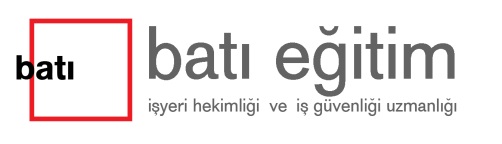 120
A
84) Aşağıdakilerden hangisi uçucu (solvent) olarak kullanılan zehirli bir madde değildir? 
A)Civa	 			B) Benzen
C) Hekzan 				D) Toluen
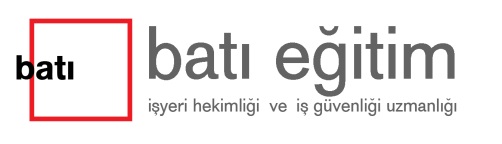 121
D
85)  Aşağıdakilerden hangisi medyan letal dozları  (LD50 ) açısından değerlendirildiğinde en zehirli olan maddedir?
A) NaCl				B) Etil alkol
C) Morfin sülfat			D)Nikotin
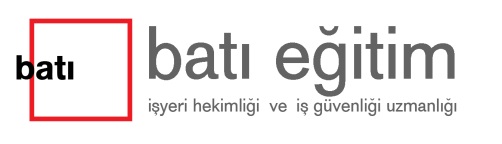 122
B
86) Medyan letal doz (LD50)  konusunda aşağıdaki ifadelerden hangisi doğrudur? 
A) Bir ilacın veya kimyasalın güvenilirliğini tayin eden tek göstergedir.
B) LD50 değeri daha düşük olan madde daha zehirlidir anlamına gelir.
C) LD50 değeri daha yüksek olan madde daha zehirlidir anlamına gelir.
D) İlacın veya kimyasalın güvenilirliğini tayin etmede LD50 hiçbir önem taşımaz.
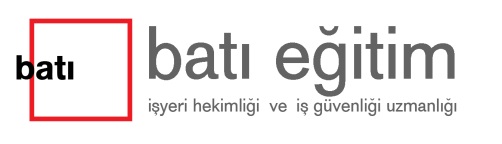 123
B
87) Kadın işçilerin gece postalarında çalıştırılabilmesi için,  gece çalışmalarına  engel hali olmadığına dair uygun yerlerden alınan sağlık raporu gereklidir. Bu raporun ………………  yenilenmesi zorunludur.
A)3 ayda bir 			B) 6 ayda bir
C) 9 ayda bir			D) 12 ayda bir
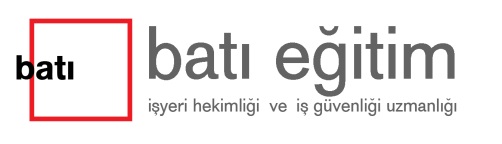 124
C
88) İşyerlerindeki yaşlıların işyeri hekimi tarafından özel olarak izlenmelerinin nedeni aşağıdakilerden hangisi değildir? 
A) Sıklıkla dejeneratif hastalıkları vardır.
B) Görme – işitme engelleri daha fazladır.
C) Deneyimlerinden yararlanmak için çalıştırılırlar.
D)Hareket kısıtlılığı ve dikkat azlığı sorunları daha fazladır.
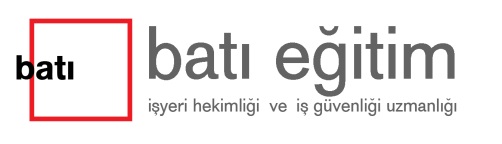 125
D
89) Özürlü bir işçinin sağlık gözetiminde aşağıdakilerden hangisi işyeri hekiminin görevlerinden değildir?
A) İşe giriş muayenesi ile işyerinde çalışmasının riskli olduğu alanları işverene bildirmek
B) İşçinin özür nedenine ilişkin özel periyodik tetkikleri yaptırmak
C) İşçinin kullanacağı tuvalet, soyunma dolabı vb alanlar ile çalışma alanına ilişkin düzenlemeler önermek
D)İşçiyle sık sık konuşarak rahatlatmak
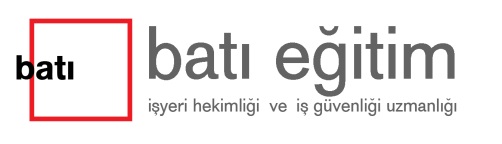 126
D
90) İşyerinde sağlığı geliştirmesi programının başlıca unsurları hangisidir?
A) Programın amaçları net olarak belirlenmiş olmalıdır
B) Programın finansmanı sağlanmış olmalıdır
C) Programa işverenin katkısı sağlanmalıdır
D) Hepsi
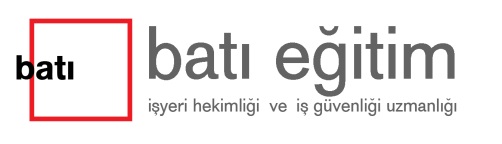 127
D
91)  Günlük toplam enerjinin ne kadarı karbonhidratlardan sağlanır?
A) % 15 – 20			B) % 20 – 30
C) % 30 –  40			D) % 50 – 55
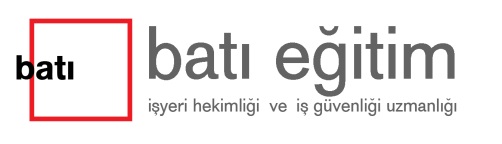 128
B
92) Çalışanların İş Sağlığı ve Güvenliği Eğitimlerinin Usul ve Esasları Hakkında Yönetmeliğe göre aşağıdakilerden hangisi doğru bir uygulama değildir?
A) İşçilerin ve temsilcilerinin görüşleri alınarak bir Yıllık Eğitim Programı hazırlanır
B)Alt işveren varsa, kendi çalışanlarının eğitim almasından sadece alt işveren sorumludur
C) Verilen eğitimin sonunda bir ölçme değerlendirme yapılmalıdır
D) İşyerlerinde düzenlenen eğitimler belgelendirilir ve bu belgeler çalışanların özlük dosyalarında saklanır.
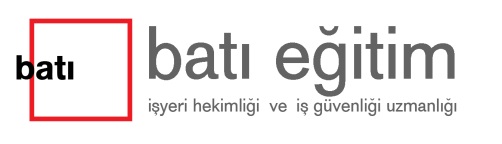 129
A
93)    İşyerlerinde çalışanlara verilecek iş sağlığı ve güvenliği eğitimleri için aşağıdaki belirtilenlerden hangisi yanlıştır?
A)Eğitimlerde geçen süre çalışma süresinden sayılmaz
B) Çalışanlar işyerinde düzenlenecek olan eğitimlere katılmak ve bu konudaki talimat ve prosedürlere uymakla yükümlüdürler 
C) Özel önlem alınmasını gerektiren alanlarda çalışanlara özel eğitim verilir 
D) Sağlık ve güvenlik ile ilgili özel görevi bulunan çalışanlar ve temsilcileri özel olarak eğitilmelidir
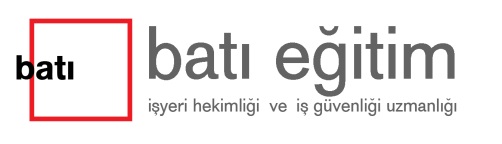 130
C
94) İşyeri içi iletişimde, yazılı iletişimin sözlü iletişime göre daha avantajlı olmasının nedenleri arasında aşağıdakilerden hangisi yoktur? 
A) Standart olduğundan her seferinde tüm alıcılara aynı iletinin verilmesini sağlar. 
B) Eğitimin yapıldığına dair kanıt niteliği taşır
C) Hızlıdır ve hemen geri bildirim alınmasını sağlar
D) Alıcılar arasında farklı anlaşılmayı engeller
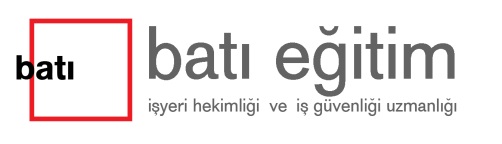 131
B
95) Aşağıdakilerden hangisi epidemiyolojinin temel kullanım araçlarından biri değildir? 
A) Hastalıkların nedenlerinin ortaya konması 
B) Hastalıkların tarihsel süreçteki etkenlerini incelemek 
C) Sağlık alanında yapılan müdahalelerin etkinliğinin araştırılması. 
D) Toplumların sağlık durumlarının ortaya konması (hasta olanların sıklığı ve zaman içinde bu sıklığın değişimi
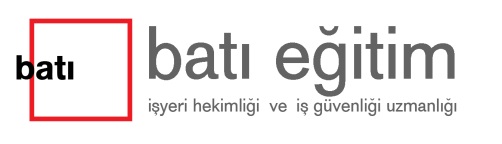 132
C
96) İşyeri hekiminin işyerindeki tüm çalışanlar arasında AKŞ ölçümü yaparak riskli olanların sayısını tespit etmesi ne türden bir epidemiyolojik çalışmadır?
A) Vaka kontrol araştırması
B) Kohort araştırması
C) Kesitsel araştırma
D) Müdahale araştırması
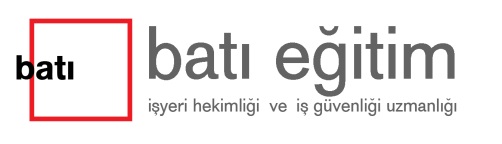 133
A
97) Bir işyeri hekimi işyerindeki zararlı bir kimyasal maddeye maruz kalan işçilerle, o maddeye maruz kalmayan işçilerin kanlarında söz konusu etmenin varlığını 5 yıl süreyle izlemiş; çalışma ortam havasındaki maruziyet düzeyi ile işçilerin kanındaki kimyasal madde arasında bir ilişki olup olmadığını ortaya koymaya çalışmıştır. Bu çalışma ne tür bir araştırmadır?
A) Prospektif kohort	
B) Olgu – kontrol araştırması
C) Kesitsel Araştırma	
D) Retrospektif kohort
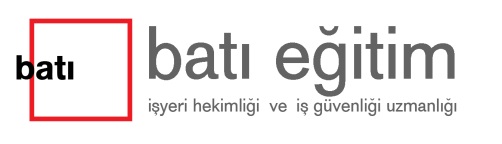 134
D
98) Aşağıdakilerden hangisi işyerinde sağlık kayıtları tutulmasının nedenlerinden değildir?
A) Yasal yükümlülüklerin yerine getirilmesi
B) İşçilerin kişisel sağlık durumlarının izlenmesi
C) Hizmet sonuçlarını değerlendirmek
D) İşçi sağlığı hizmetlerinin maliyet – yarar analizini yapmak
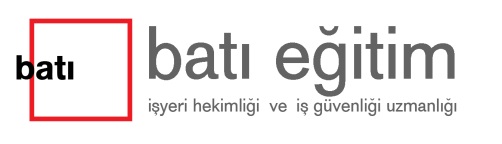 135
C
99) İşyeri Hekimi veya İş Güvenliği Uzmanının; İşyerinde bulunan onaylı deftere iş sağlığı ve güvenliğine ilişkin yazacağı tedbir ve önerilerin yerine getirilmesinden ve defterin imzalanması ve düzenli tutulmasından aşağıdakilerden hangisi sorumludur? 
A) İş Güvenliği Uzmanı 
B) İşyeri Hekimi 
C) İşveren veya İşveren Vekili 
D) İnsan Kaynakları Müdürü
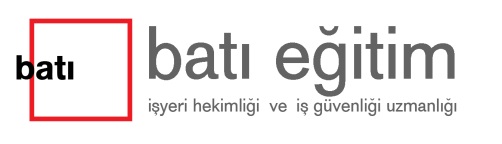 136
C
100) Aşağıdakilerden hangisi yöneticilerin işçilere karşı etik sorumluluklarından biri değildir?
A) Çalışma hakkına saygı gösterme sorumluluğu
B)Çalışanlara özgür konuşma ortamı sağlama sorumluluğu
C) Çalışanları, yaptıkları işlerde zorlama sorumluluğu
D) Özel Hayatın Gizliliği Hakkına Saygılı Olma Sorumluluğu
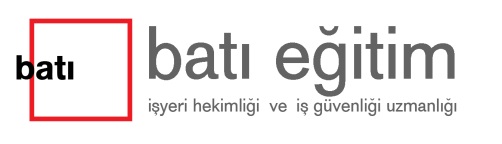 137